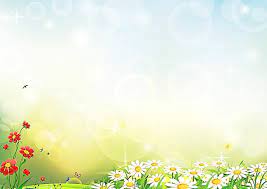 МКДОУ – детский сад №6
Творческий отчет проекта «Ромашки мультяшки» в рамках 
муниципального проекта мультипликации и СМИ для дошколят
Руководитель проекта: Рудинец Наталья Алексеевна
2023 год
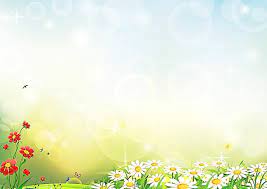 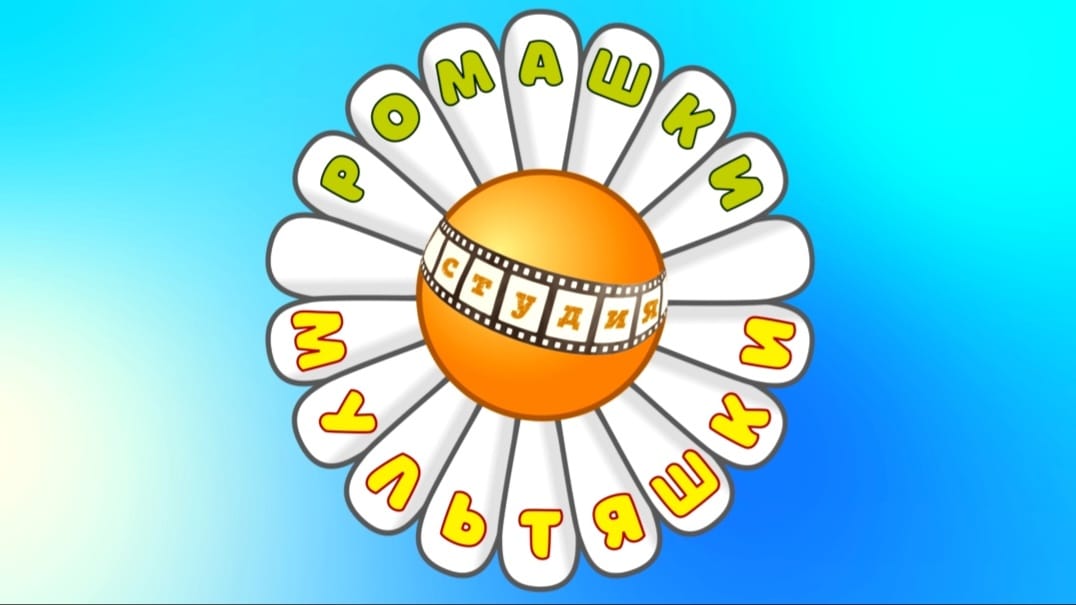 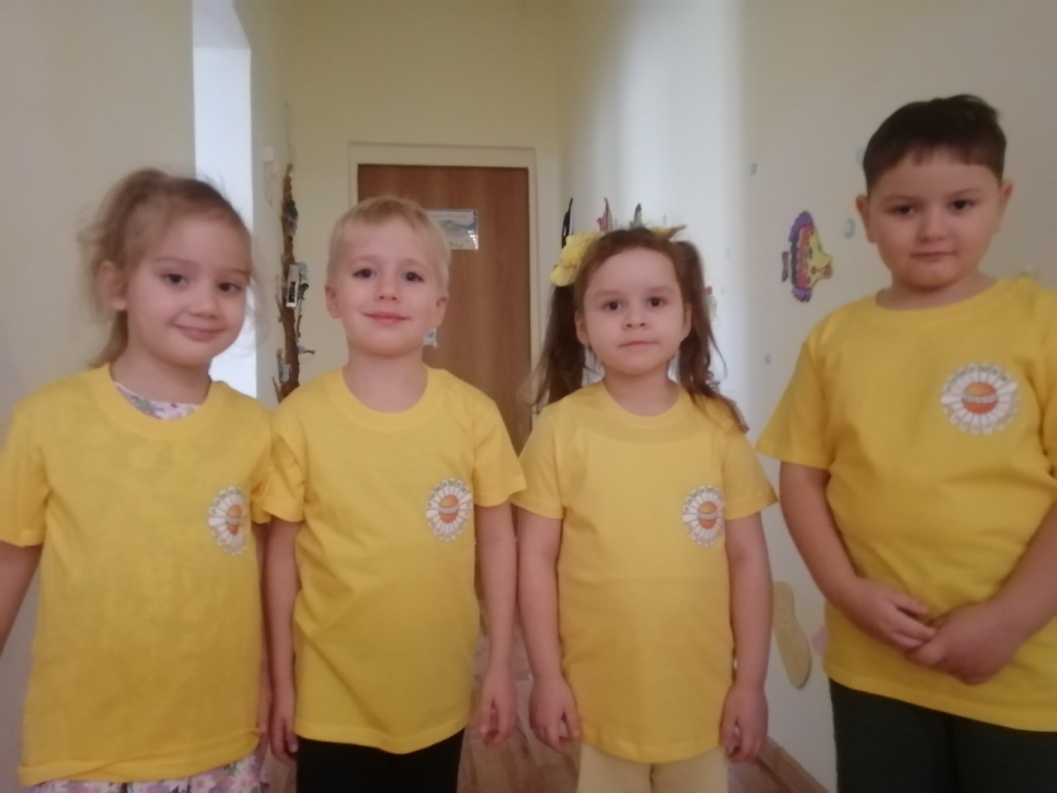 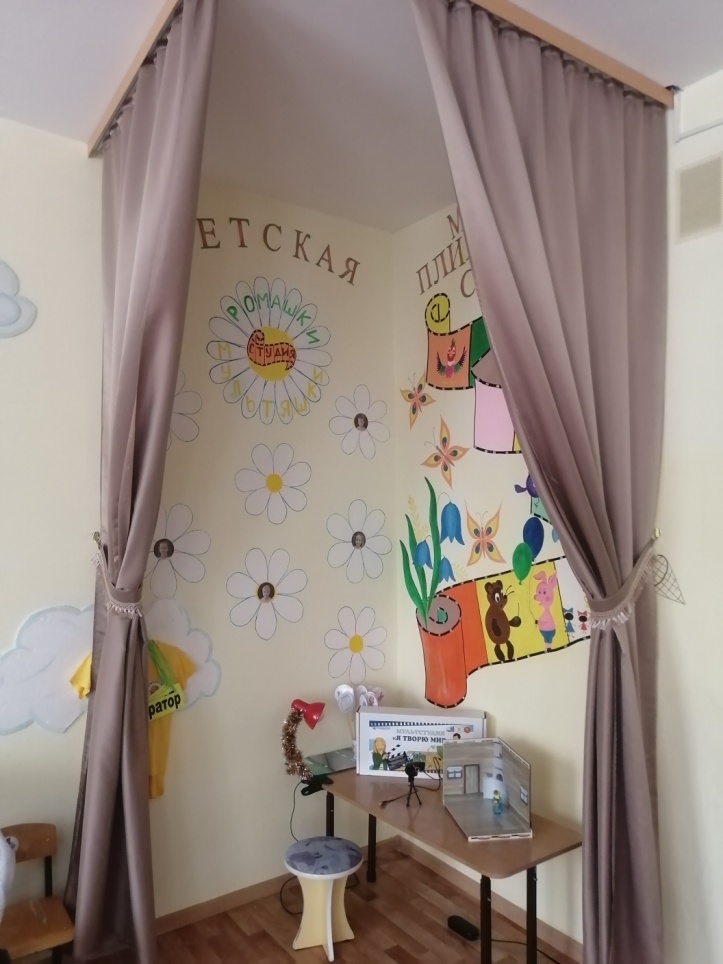 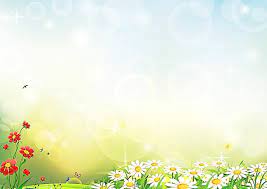 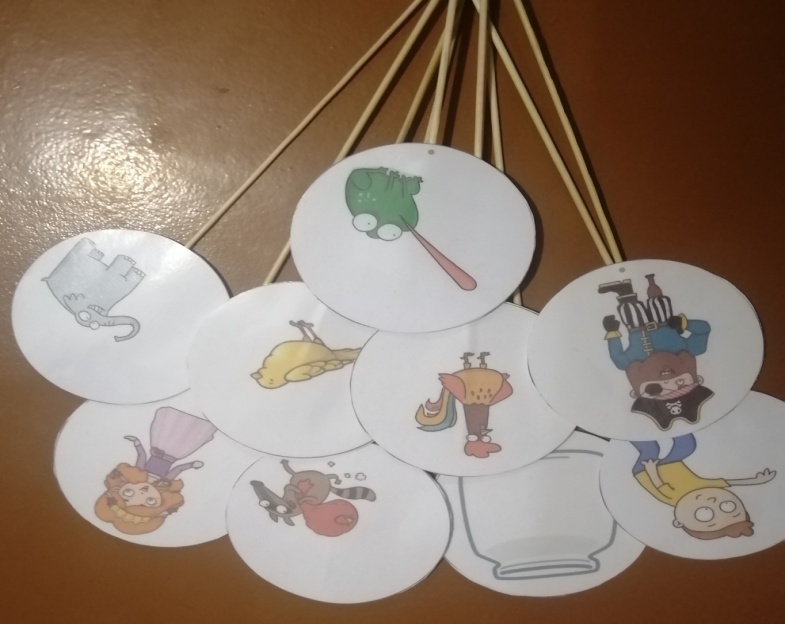 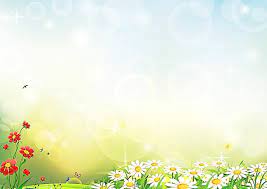 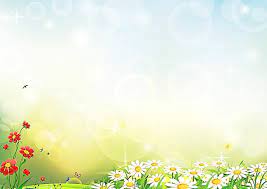 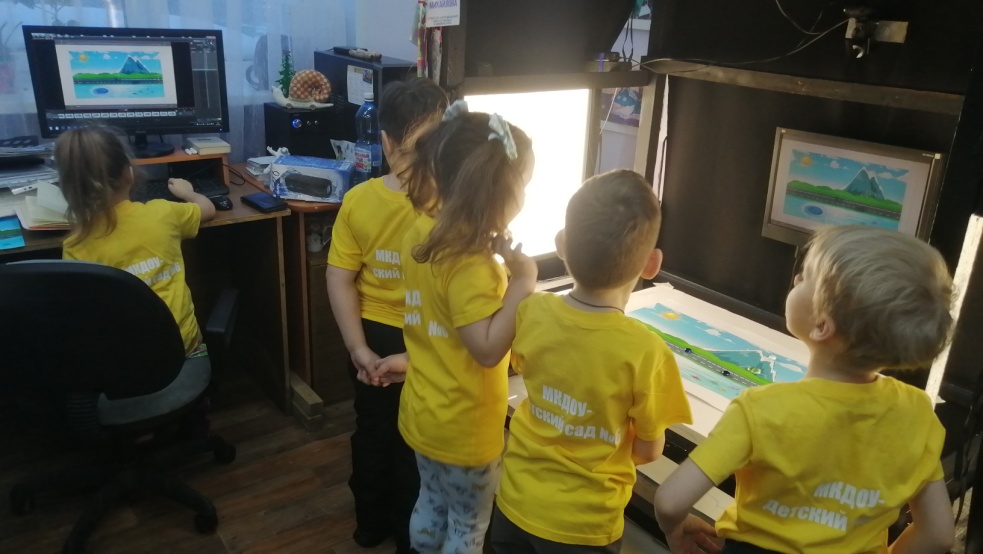 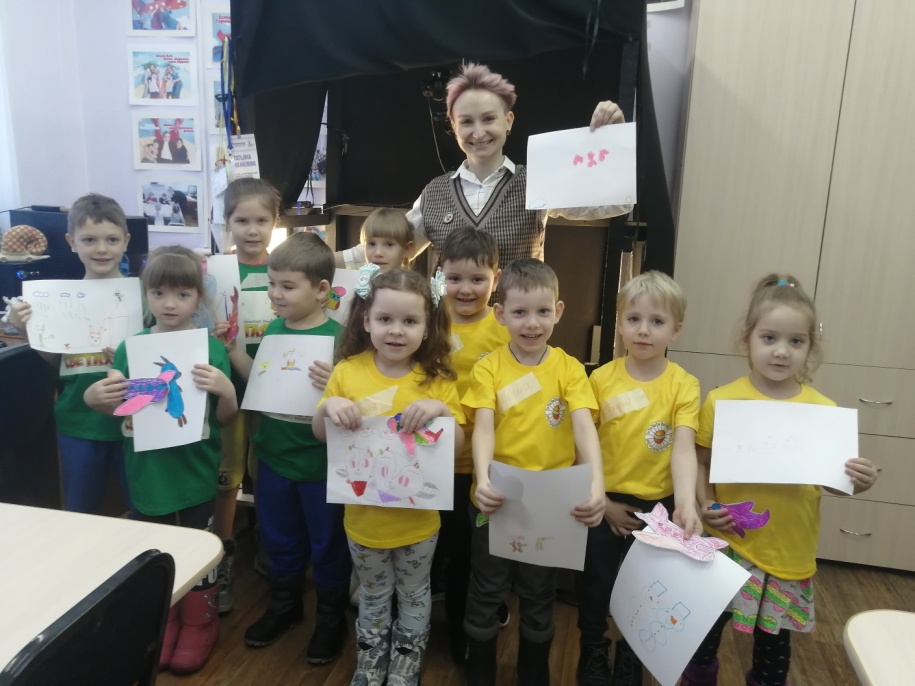 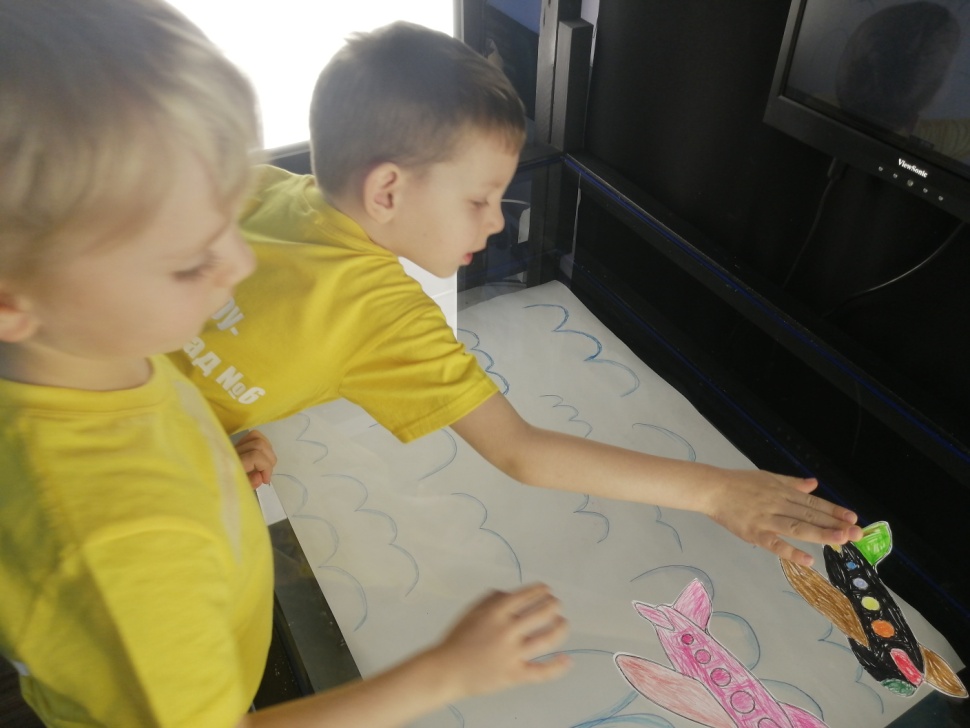 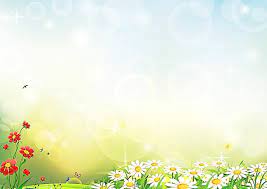 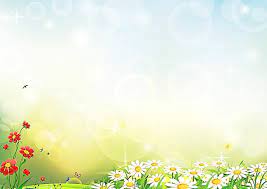